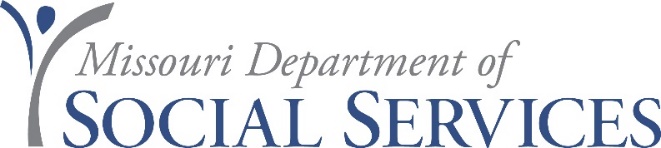 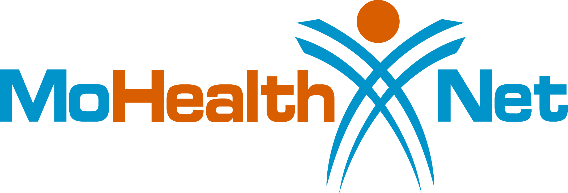 EVV UpdatesDale Carr, Missouri Medicaid Audit and Compliance (MMAC)Terri Woodward, MO HealthNet Division (MHD)October, 2021
21ST CENTURY CURES ACT PROVISIONS UNDER SECTION 12006
The 21st Century Cures Act requires all states to utilize an electronic form of visit verification for all personal care services paid for with Medicaid funds.
 EVV was fully implemented effective 01/01/2021.
In-home service providers should be consistently using EVV for ALL participants.
EVV RELATED SERVICES
Advanced Personal Care 
Chore
Consumer-Directed Personal Care
Homemaker
In-Home Respite authorized by the Division of Senior and Disability Services (DSDS)
Personal Care
Any of the above services reimbursed by a Managed Care Organization (MCO)
3
REQUIRED DATA ELEMENTS
Name of participant	
DCN

Caregiver
  Family Care Safety Registry Number

Type of Service
 Procedure Code
4
REQUIRED DATA ELEMENTS
Location of Service Delivery 
Landline or Validator
Verified by GPS

Date of Service Delivery

Time Service Delivery Starts and Stops
5
WHAT IS THE EVV AGGREGATOR SOLUTION?
The EVV Aggregator Solution (EAS) will collect visit data from all EVV systems operating in Missouri.

Visit data is standardized against the business rules set in Missouri.

Data is presented for reporting and analysis.
6
EAS UPDATE
The Request for Proposal (RFP) for the aggregator solution was awarded to Sandata Technologies.

Providers are responsible for ensuring their EVV provider is aware of the regulation requirements to interface with the aggregator solution and is monitoring the State’s EVV webpage for guidance.
PREPARING FOR IMPLEMENTATION OF THE AGGREGATOR SOLUTION
Providers register their EVV vendor with Sandata.
PCS Provider Online Registration

EVV vendors complete interface testing.

Providers complete online training.
EAS Training Information

Ready for Go Live!
FOR MORE INFORMATION AND/OR ADDITIONAL QUESTIONS
General EVV Information
State EVV Webpage
Policy and Program Questions
Ask.EVV@dss.mo.gov 
Technical Questions
MOAltEVV@sandata.com
1-833-350-5844